Тема 7. Модель психологічного супроводу учасників інклюзивного освітнього простору
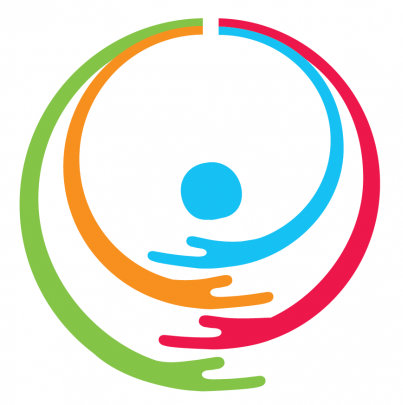 Євгеній Клопота, 
доктор психологічних наук, 
професор, Заслужений працівник освіти України
План
1. Психологічний супровід молоді з особливими потребами у закладах освіти.
2. Структурні компоненти психологічного супроводу людей з особливими потребами. 
3. Форми психологічного супроводу молоді з особливими потребами.  
 
Ключові поняття: психологічний супровід, психодіагностика, психопрофілактика, індивідуальні консультації, соціально-психологічний тренінг.
Перш за все, варто закцентувати увагу на тому, що інтеграція в суспільство людей з особливими потребами передбачає взаємодію двох сторін: самої особистості та її близького й далекого соціального оточення.

Успішність інтеграційного процесу визначається тим, наскільки активною, позитивною, змістовною є взаємодія і підготованість усіх її суб’єктів, адже соціокультурна ситуація включає в себе соціально-культурне середовище та відповідні сфери життєдіяльності, де формуються й реалізуються основні складові способу життя таких людей (цінності, мотиви й мета діяльності, особистісний потенціал).
Надання психологічної допомоги має суттєвий вплив на психологічні новоутворення особистості й відповідно на розвиток особистісного потенціалу людей з особливими потребами. 

На нашу думку, у якості такої допомоги доцільно розглядати психологічний супровід.

Супровід можна визначити як «допомога особистості в ухваленні рішення в ситуації життєвого вибору».

Використання технології супроводу поряд із рішенням проблеми визначає реалізацію індивідуально-орієнтованого підходу, посилення самостійності об’єкта в ухваленні рішення, забезпечує не тільки «зняття» проблеми, а й розвиток та саморозвиток особистості.
Основною метою психологічного супроводу є створення максимально комфортних умов перебування особистості з порушеннями здоров’я у закладі освіти, які б дозволили повною мірою реалізувати їх здібності та можливості, сформувати успішність, адекватну самооцінку й прагнення до самореалізації. 

Отже, психологічний супровід має забезпечувати умови для емоційного благополуччя і повноцінного особистісного розвитку дітей та молоді з особливими потребами в ситуаціях соціальної взаємодії, що існують в межах навчально-виховного простору. 

Крім того, психологічний супровід передбачає своєчасне виявлення труднощів у психосоціальному розвитку особистості, визначення умов та засобів їх корекції та профілактики, включення усіх учасників навчально-виховного процесу, в тому числі й батьків до системи неперервного комплексного психологічного супроводу.
Ідея комплексного супроводу розвитку особистості ґрунтується на програмах індивідуального та групового супроводу, спрямованого на всебічний розвиток здібностей та можливостей осіб з особливими потребами.

Таким чином, психологічний супровід є системою заходів, який спрямований на створення психологічних умов для ефективної діяльності особистості з особливими потребами у процесі інтеграції в суспільство,  формування позитивного образу таких людей у соціумі, а також сприйняття їх як рівних партнерів.
Психологічний супровід інтеграції в суспільство осіб з особливими потребами складається з таких структурних компонентів:

1) Орієнтаційний – принципи психологічної роботи щодо успішної інтеграції в суспільство людей з особливими потребами.
2) Цільовий, який визначає мету та завдання психологічного супроводу людей з особливими потребами.
3) Змістовий компонент, який включає сфери та напрямки психологічного супроводу осіб з особливими потребами.
4) Діяльнісний компонент – форми реалізації поставленої мети психологічного супроводу людей з особливими потребами.
5) Оцінювальний (аналіз результативності психологічного супроводу осіб з особливими потребами.
Метою психологічного супроводу є підвищення особистісної готовності людей з порушеннями здоров’я до інтеграції в суспільство та готовності соціального оточення (на різних його рівнях) до сприйняття як рівних партнерів й необхідності забезпечення умов для їх самореалізації.

Для реалізації мети психологічного супроводу інтеграції в суспільство осіб з особливими потребами необхідно виконувати такі завдання:

1) Дотримання закономірностей і особливостей процесу інтеграції.
2) Подолання бар’єрів інтеграції в суспільство осіб з особливими потребами.
3) Оптимізація впливу соціально-психологічних чинників на інтеграцію осіб з особливими потребами в суспільство.
4) Налагодження взаємодії людей з особливими потребами у різних сферах життєдіяльності.
5) Систематизація психологічної роботи з людьми із порушеннями здоров’я та соціальним оточенням (родина, навчальні та професійні колективи).
Ефективність супроводу визначається єдністю діагностики, інформаційного пошуку, планування, консультування й надання первинної допомоги в реалізації плану, його безперервним характером, опорою на позитивний особистісний потенціал розвитку особистості. 

Ефективність супроводу, значною мірою залежить від  психологічного забезпечення цього процесу.

Виходячи з вищевикладеного можна стверджувати, що психологічний супровід людей з особливими потребами є важливим на всіх етапах розвитку особистості. Разом з цим, психологічний супровід має здійснюватися з усіма учасниками інклюзивного освітнього простору.
Форми психологічного супроводу молоді з особливими потребами
1. Психологічна діагностика.
2. Психологічна профілактика.
3. Просвітницька діяльність. 
4. Індивідуальні консультації.
5. Групові тренінгові заняття.
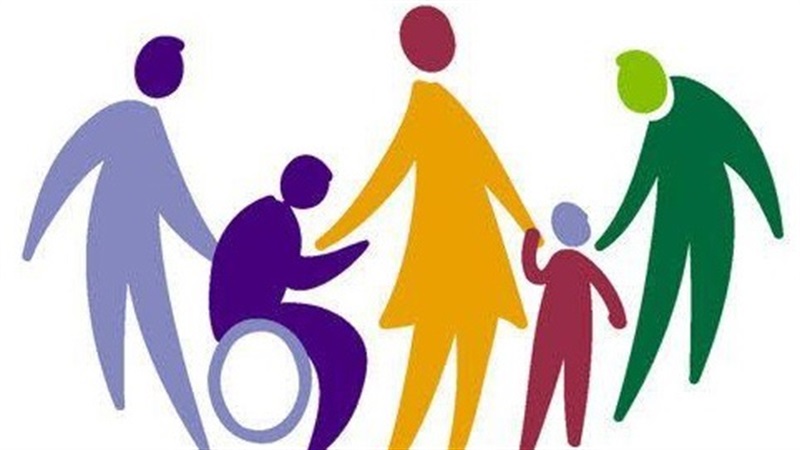